Integrated Care and Substance Use Disorders (SUDs)
Prepared by:
Mountain Plains ATTC Staff
Dr. Chris Harsell ANP and Dr. Maridee Shogren DNP, CNM
University of North Dakota
Grand Forks, ND 58202
701-777-4520
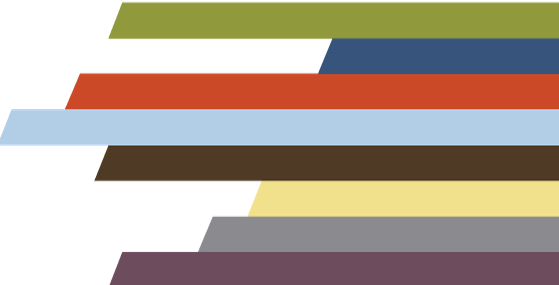 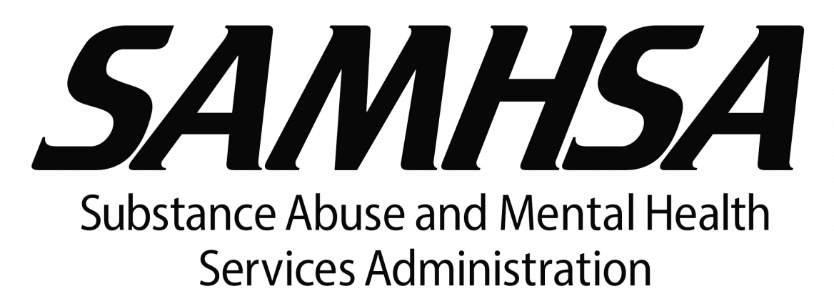 Disclaimer​
This presentation was prepared for the Mountain Plains Addiction Technology Transfer Center (TTC) Network under a cooperative agreement from the Substance Abuse and Mental Health Services Administration (SAMHSA). All material appearing in this presentation, except that taken directly from copyrighted sources, is in the public domain and may be reproduced or copied without permission from SAMHSA or the authors. Citation of the source is appreciated. Do not reproduce or distribute this presentation for a fee without specific, written authorization from the Mountain Plains Mental Health Technology Transfer Center. For more information on obtaining copies of this presentation, call 701-777-6588. ​
​
At the time of this presentation, Elinore F. McCance-Katz, served as SAMHSA Assistant Secretary. The opinions expressed herein are the views of Dr. Chris Harsell and Dr. Maridee Shogren and do not reflect the official position of the Department of Health and Human Services (DHHS), SAMHSA. No official support or endorsement of DHHS, SAMHSA, for the opinions described in this document is intended or should be inferred.​
Integrated Care:
“The systematic coordination of general and behavioral healthcare. Integrating mental health, substance abuse, and primary care services produces the best outcomes and proves the most effective approach
to caring for people with multiple healthcare needs.”                     
							                                                                   (SAMHSA-HRSA Center for Integrated Health Solutions)
Center for Behavioral health Integration.  What is integrated healthcare? (2015).
SAMHSA-HRSA Center for Integrated Health Solutions
[Speaker Notes: “People with mental and substance abuse disorders may die decades earlier than the average person — mostly from untreated and preventable chronic illnesses like hypertension, diabetes, obesity, and cardiovascular disease that are aggravated by poor health habits such as inadequate physical activity, poor nutrition, smoking, and substance abuse. Barriers to primary care — coupled with challenges in navigating complex healthcare systems — have been a major obstacle to care.” (www.integration.samhsa.gov/about-us/what-is-integrated-care).

Source: Florida State University College of Medicine: Center for Behavioral health Integration.  What is integrated healthcare? (2015). Retrieved from https://med.fsu.edu/behavioralhealthintegration/what-integrated-health-care 

Source: HRSA Center For Integrated Health Solutions (n.d.). Retrieved from https://www.integration.samhsa.gov/about-us/what-is-integrated-care]
Why Integrated Care to Address Substance Use Disorders (SUD)
People with SUD may experience:
A higher rate of co-occurring health risks and medical conditions
Complex conditions making it more difficult to follow the advice of providers
A delay going to primary care, leading to increased emergency care
Higher rates of inpatient admissions and readmissions
Drainoni et al. (2014)
[Speaker Notes: Substance use with co-occurring health conditions can lead to increase needs of health care.  Inadequate medical care is often due to medical care and substance use care are traditionally delivered separately and by different providers. Substance use disorders are not typically viewed as a disease and are often not screened or referred to appropriate services.

Source: Drainoni, M., Farrell, C., Sorensen-Alawad, A., Palmisano, J., Chaisson, C., & Walley, A.(2014). Patient perspectives of an integrated program of medical care and substance use treatment. AIDS Patient Care and STD's, 28(2), 71-81.]
Integrating Primary Care, Mental  Health and SUD Treatment
Strengths:
Considers SUD as a disease
Facilitates appropriate referrals and provides unmet medical and addiction services in one setting
Increases screening and mental health services
Improved communication among providers
Can lead to flexible, patient-centered, longitudinal care
Improved outcomes
Increased convenience and efficiency of evidence-based care/treatment
Drainoni et al.,(2014); Priester et al.,(2015)
[Speaker Notes: Source: Drainoni, M., Farrell, C., Sorensen-Alawad, A., Palmisano, J., Chaisson, C., & Walley, A.(2014). Patient perspectives of an integrated program of medical care and substance use treatment. AIDS Patient Care and STD's, 28(2), 71-81.
 
Source: Priester, M.A., Bowne, T., Iachini, A., Clone, S, DeHart, D., & Seay, K.D.(2016). Treatment access barriers and disparities among individuals with co-occurring mental health and substance use disorders: an integrative literature review. Journal of Substance Abuse treatment, 61(), 47-59.]
Integrating Primary Care, Mental Health and SUD Treatment
Barriers:
Primary care providers may not initially view SUD as a disease
Protecting sensitive patient health information
Differences in financing SUD and medical treatments

Provider learning curves when implementing integrated services
Buy-in
Cultural attitudes and beliefs
Structural
Drainoni et al.,(2014); Priester et al.,(2015)
[Speaker Notes: Source: Drainoni, M., Farrell, C., Sorensen-Alawad, A., Palmisano, J., Chaisson, C., & Walley, A.(2014). Patient perspectives of an integrated program of medical care and substance use treatment. AIDS Patient Care and STD's, 28(2), 71-81.
 
Source: Priester, M.A., Bowne, T., Iachini, A., Clone, S, DeHart, D., & Seay, K.D.(2016). Treatment access barriers and disparities among individuals with co-occurring mental health and substance use disorders: an integrative literature review. Journal of Substance Abuse treatment, 61(), 47-59.]
Integrated Care through Trans-disciplinarity
Mono-disciplinarity: A single field addresses the problem; no collaboration
Transdisciplinarity: 
Blurring boundaries

Different disciplines work together to share perspectives

Develop a common language

Shared approach to problem solving
Multidisciplinarity: Different disciplines work on a common problem separately; no sharing
Interdisciplinarity: Two or more disciplines integrate methods to study problems; 
often hierarchical
Intersections of Mental Health Perspectives in Addictions Research Training
[Speaker Notes: “Transdisciplinarity involves “blurring boundaries” between disciplines and the synthesis of a new epistemology– new conceptual and theoretical frameworks, and new methodological approaches that ultimately yield a deeper understanding of the problem being studied “as a complex dynamic system” (Kessel & Rosenfield, 2008, p. S228).”

Video Clip: IMPART Legacy Transdisiplinarity youtube video link, created by CEWH June 9, 2015; https://www.youtube.com/watch?v=IsxqphCHZMo&feature=youtu.be

Source:  Intersections of Mental Health Perspectives in Addictions Research Training (n.d.). Retrieved from http://addictionsresearchtraining.ca/tutorials/defining-addiction/]
Key Points of Trans-disciplinarity
Addiction is a complex problem  
Requires multiple perspectives to be defined and understood
Perspectives on addiction are:
Historical
Diverse
Shaped by the priorities of a discipline, area, and/or sector
Transdisciplinary science moves beyond other forms of collaboration
Creates common language and shared understanding among individuals from diverse research paradigms
Intersections of Mental Health Perspectives in Addictions Research Training (2016)
[Speaker Notes: Source: Intersections of Mental Health Perspectives in Addictions Research Training (2016). Retrieved from http://addictionsresearchtraining.ca/tutorials/defining-addiction/]
Key Points of Trans-disciplinarity (cont)
Transdisciplinary perspectives on addiction can produce improved understandings by:
Providing insight

Generating new questions and directions for research, treatment and policy
Intersections of Mental Health Perspectives in Addictions Research Training (2016)
[Speaker Notes: Source: Intersections of Mental Health Perspectives in Addictions Research Training (2016). Retrieved from http://addictionsresearchtraining.ca/tutorials/defining-addiction/]
Considering Integrated Healthcare at your Organization?
Take a walk through this interactive guide:
The Quick Start Guide to Behavioral Health Integration
(SAMHSA-HRSA Center for Integrated Health Solutions (n.d.)
[Speaker Notes: Source: HRSA Center For Integrated Health Solutions (n.d.). Retrieved from https://www.integration.samhsa.gov/about-us/what-is-integrated-care]
For more information, contact
Thomasine Heitkamp PI/ Co-Director 
University of North Dakota 
thomasine.heitkamp@und.edu
Nancy Roget, Co-Director 
University of Nevada, Reno 
nroget@casat.org
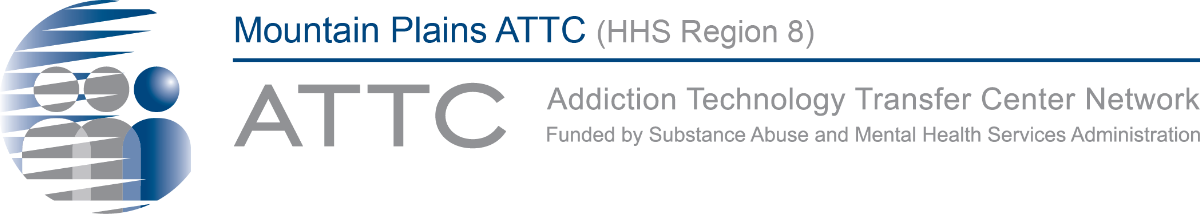 www.mpattc.org